Pollution Prevention  and  Control
DR R.K FOOLMAUN
Divisional Environment Officer
Pollution Prevention & Control Division
MAJOR TYPES OF POLLUTION
AIR POLLUTION
Air pollution is the introduction of particulates, biological molecules, or other harmful materials into the Earth's atmosphere, causing disease, death to humans, damage to other living organisms such as food crops, or the natural or built environment.
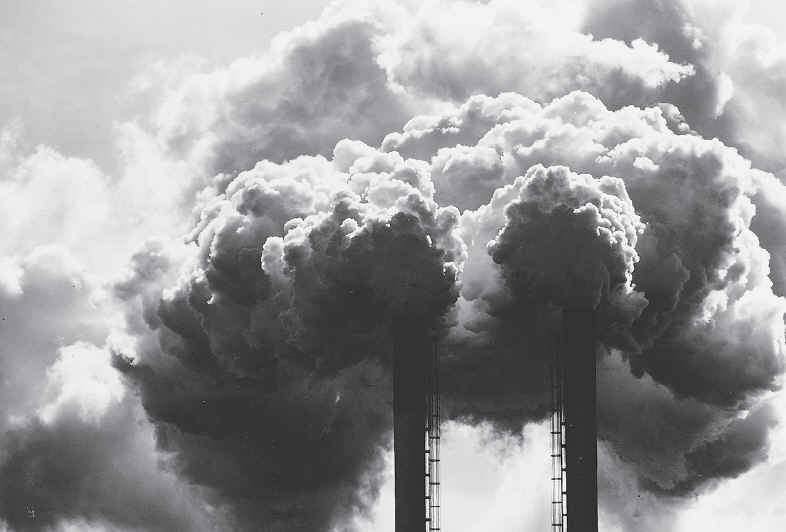 MAJOR AIR POLLUTANTS
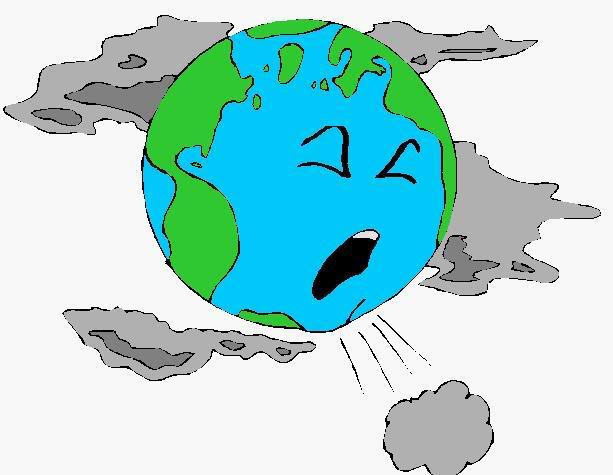 CARBON DIOXIDE (CO2)

SULPHUR OXIDES (SOx)

NITROGEN OXIDES (NOx)

CARBON MONOXIDE (CO)

PARTICULATE MATTER (PM)
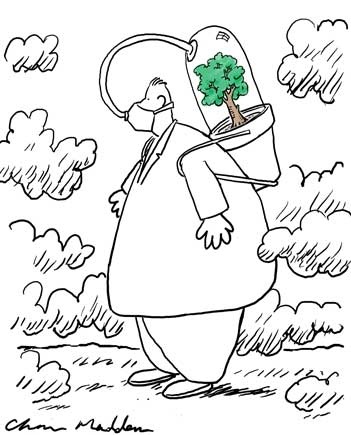 SOURCES OF AIR POLLUTION
Emissions from Power stations

Emissions from Industrial Processes

Vehicular Emissions

Emissions from Burning of Solid Waste

Emissions from Natural Sources such as Volcanic Eruptions & Forest Fires
CONTROL OF AIR POLLUTION
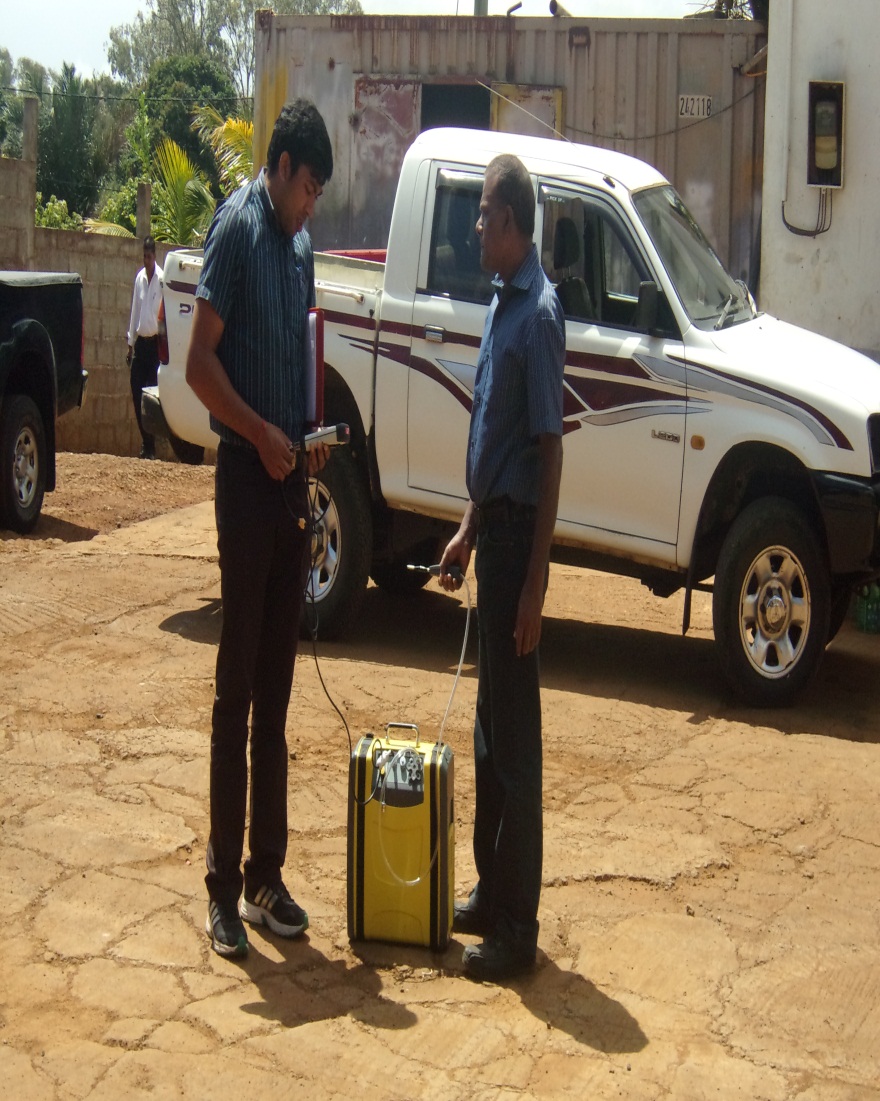 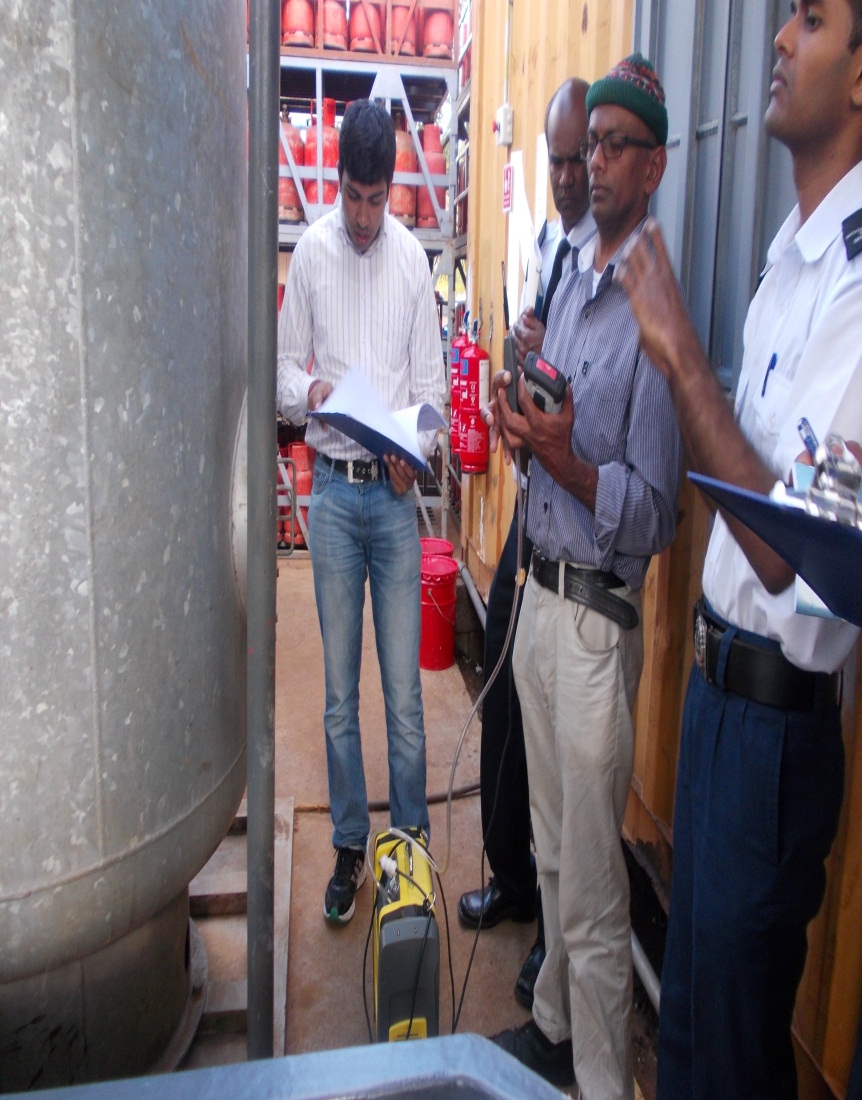 Control of air pollution
Standard for Air

Laboratory equipment 
– ambient air monitoring station
- portable gas analyser 

Smoke control Action plan
WATER POLLUTION
Water pollution refers to the contamination of water bodies. These may include lakes, rivers, oceans, aquifers and groundwater.
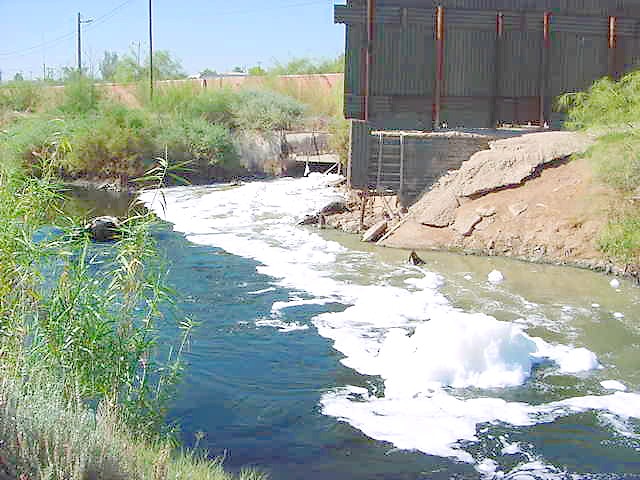 MAJOR WATER POLLUTANTS
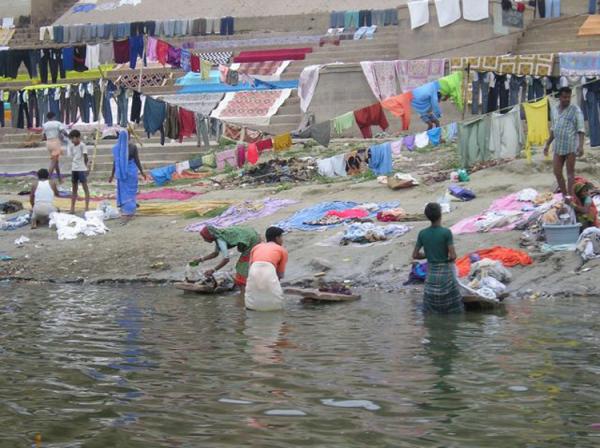 Organic Contaminants (Detergents, Herbicides, etc)
Inorganic Contaminants (Heavy Metals, Ammonia, etc)
Solid Waste (Plastics, Paper, Food waste)
Thermal Pollution (Discharge of warm water into water bodies by factories)
SOURCES OF WATER POLLUTION
Sewage
Runoff of Pesticides & Fertilizers
Solid Waste Disposal
Untreated Effluents from Industrial and other activities
Chemical and Oil Spills
LAND  POLLUTION
Land pollution refers to the deposition of solid or liquid waste materials on land or underground in a manner that can contaminate the soil and groundwater, threaten public health, and cause unsightly conditions and nuisances.
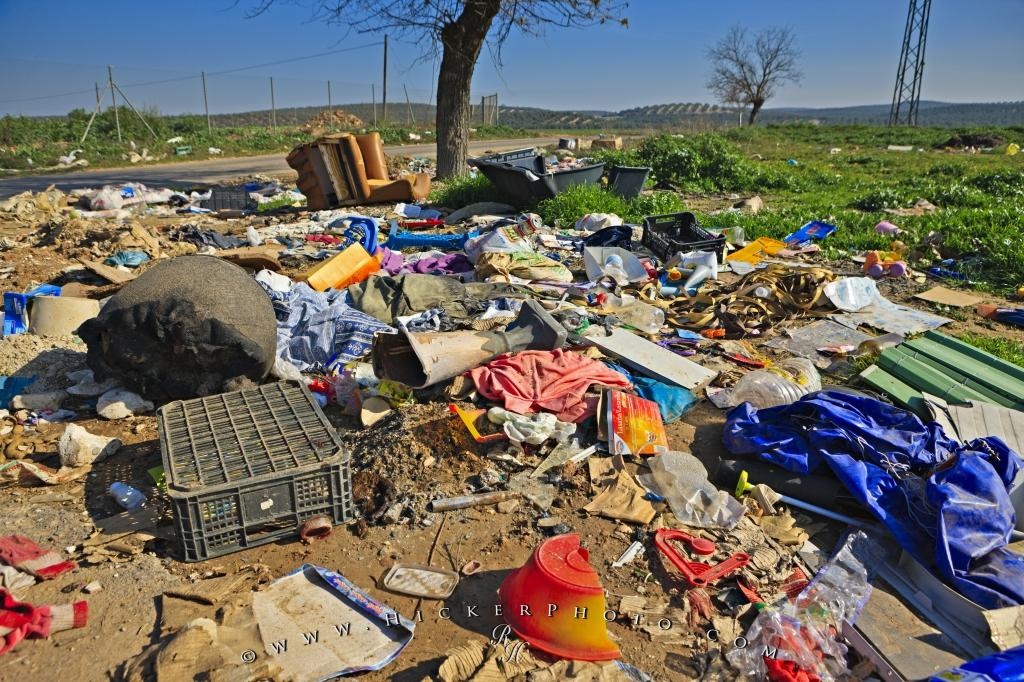 SOURCES OF LAND POLLUTION
Domestic Solid Waste (Garbage, Rubbish, Trash)
Construction and Demolition Waste
Agricultural Waste
Industrial Waste
NOISE  POLLUTION
Noise is generally defined as unwanted sound.
Sound affects man physically, psychologically and socially
Noise may be continuous or intermittent and may be of high frequency or a low frequency
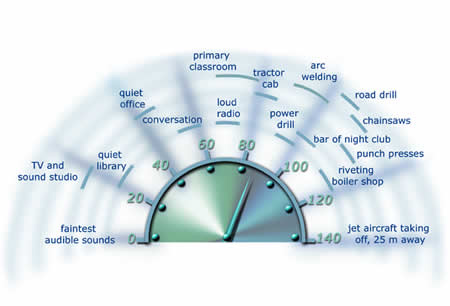 SOURCES OF NOISE POLLUTION
Industrial (power plants, stone crushing, metal workshops, cabinet making);



Multipurpose halls including wedding halls;
Bungalows along the coast;
Places of entertainment, including night clubs;
Road traffic e.g. moving trucks, automobiles, buses, especially those with modified silencer system;
Community noise e.g. radio/TV, loudspeakers, pool houses and alarms;
Animals e.g. dogs, cats, crows;
Use of loud speaker, amplifier, musical instrument, electrical or mechanical device for religious activities;
Aircrafts and speed boats;
Neighbourhood; 
Machinery (generator sets, compressors, air conditioning units, boilers, pumps, motors);
Others, including construction works, road infrastructural works, public gathering, vibration, ice cream sellers, vendor shouts.
HEALTH EFFECTS OF NOISE POLLUTION
Hearing Loss ( including occupational hearing loss)

Stress

High Blood pressure

Sleep Loss

Distraction

Productivity Loss

Cause Irritability, 

headache

Annoying and interfere with communications.
NOISE CONTROL MEASURES
An integrated approach is adopted towards noise pollution control through:
Mass sensitization; 
Enforcement of the existing Noise Regulations;
Use of Noise Abatement Technologies;
Research in Novel Technologies;
Enforcing Agencies
Enforcing Agencies
Enforcement tools
Notices 
Programme Notice
Enforcement Notice
Prohibition Notice
Stop Order
Eyesore abatement Notice
Fixed penalty
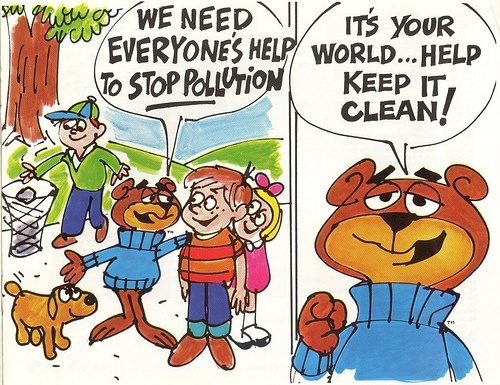